MDP timeline for hybrid magnets (HM)with Bi2212 (HMB) and REBCO (HMR) inserts
2026
2027
2025
2024
FNAL HMB1
LBNL HMB1
Bi2212 SMCT insert (4 T, 15 mm)
Nb3Sn SMCT+MDPCT1-inner outsert (14-15 T, 60 mm)
Test in in 2025
Bi2212 CCT Bin5c insert (1.6 T, 30 mm)
Nb3Sn CCT5 outsert (8-9 T, 90 mm)
Test late 2023
LBNL HMB2
Bi2212 CCT Bi-CCT1(3-5 T, 40 mm) 
Nb3Sn CCT6 outsert (12-13 T, 120 mm)
To be tested in 2026
LBNL HMB3
LBNL HMR1
Bi2212 CCT Bi-CCT1(4-7 T, 40 mm) 
Nb3Sn CCT6 outsert (12-13 T, 120 mm)
To be tested in 2027
STAR CCT S1 (~1-2 T, 50 mm)
Nb3Sn CCT5 outsert (8-9 T, 90 mm)
Test in 2024-2025
LBNL HMR2
FNAL HMR1
CORC CCT C4 (5 T, 50 mm)
Nb3Sn CCT6 outsert (12-13 T, 120 mm)
To be tested in 2027
CORC COMB (~5 T, 100 mm)
Nb3Sn SMCT outsert (11 T, 120 mm)
Test in 2025
06/27/2023
P. Ferracin -- 20 T hybrid and comparative analysis
1
MDP timeline for hybrid magnets (HM)with Bi2212 (HMB) and REBCO (HMR) inserts
2026
2027
2025
2024
FNAL HMB1
LBNL HMB1
Bi2212 SMCT insert (4 T, 15 mm)
Nb3Sn SMCT+MDPCT1-inner outsert (14-15 T, 60 mm)
Test in in 2025
Bi2212 CCT Bin5c insert (1.6 T, 30 mm)
Nb3Sn CCT5 outsert (8-9 T, 90 mm)
Test late 2023
LBNL HMB2
Bi2212 CCT Bi-CCT1 (3-5 T, 40 mm) 
Nb3Sn CCT6 outsert (12-13 T, 120 mm)
To be tested in 2026
LBNL HMB3
LBNL HMR1
STAR CCT S1 (~1.2 T, 50 mm)
Nb3Sn CCT5 outsert (8-9 T, 90 mm)
Test in 2024-2025
Bi2212 CCT Bi-CCT2 (4-7 T, 40 mm) 
Nb3Sn CCT6 outsert (12-13 T, 120 mm)
To be tested in 2027
LBNL HMR2
FNAL HMR1
CORC CCT C4 (5 T, 50 mm)
Nb3Sn CCT6 outsert (12-13 T, 120 mm)
To be tested in 2027
CORC COMB (~5 T, 100 mm)
Nb3Sn SMCT outsert (11 T, 120 mm)
Test in 2025
06/27/2023
P. Ferracin -- 20 T hybrid and comparative analysis
2
MDP timeline for hybrid magnets (HM)with Bi2212 (HMB) and REBCO (HMR) inserts
2026
2027
2025
2024
FNAL HMB3
LBNL HMB1
Bi2212 SMCT insert (4 T, 15 mm)
Nb3Sn SMCT+MDPCT1-inner outsert (14-15 T, 60 mm)
Test in in 2025
Bi2212 CCT Bin5c insert (1.6 T, 30 mm)
Nb3Sn CCT5 outsert (8-9 T, 90 mm)
Test late 2023
LBNL HMB4
FNAL HMB2
Bi2212 CCT Bi-CCT1 (3-5 T, 40 mm) 
Nb3Sn CCT6 outsert (12-13 T, 120 mm)
To be tested in 2026
Bi2212 SMCT insert (2-4 T, 15 mm)
Nb3Sn 11 T outsert (11 T, 60 mm)
Test in in 2024
LBNL HMB5
LBNL HMR1
Bi2212 CCT Bi-CCT2 (4-7 T, 40 mm) 
Nb3Sn CCT6 outsert (12-13 T, 120 mm)
To be tested in 2027
REBCO STAR CCT S1 (~1.2 T, 50 mm)
Nb3Sn CCT5 outsert (8-9 T, 90 mm)
Test in 2024-2025
LBNL HMR3
FNAL HMR2
REBCO CORC CCT C4 (5 T, 50 mm)
Nb3Sn CCT6 outsert (12-13 T, 120 mm)
To be tested in 2027
REBCO CORC COMB (~5 T, 100 mm)
Nb3Sn SMCT outsert (11 T, 120 mm)
Test in 2025
06/27/2023
P. Ferracin -- 20 T hybrid and comparative analysis
3
MDP timeline for hybrid magnets (HM)with Bi2212 (HMB) and REBCO (HMR) inserts
2026
2027
2025
2024
FNAL HMB3 13 T
LBNL HMB1 (9 T)
Bi2212 SMCT insert (3 T, 15 mm)
Nb3Sn MDPCT1-inner+SMCT outsert (14 T, 60 mm)
Test in in 2025
Bi2212 CCT Bin5c insert (2 T, 30 mm)
Nb3Sn CCT5 outsert (9 T, 90 mm)
Test late 2023
LBNL HMB4 14 T
FNAL HMB2 10 T
Bi2212 CCT Bi-CCT1 (4 T, 40 mm) 
Nb3Sn CCT6 outsert (12 T, 120 mm)
To be tested in 2026
Bi2212 SMCT insert (2 T, 15 mm)
Nb3Sn 11 T outsert (11 T, 60 mm)
Test in in 2024
LBNL HMB5 16 T
LBNL HMR1 (9 T)
Bi2212 CCT Bi-CCT2 (7 T, 40 mm) 
Nb3Sn CCT6 outsert (12 T, 120 mm)
To be tested in 2027
REBCO STAR CCT S1 (2 T, 50 mm)
Nb3Sn CCT5 outsert (9 T, 90 mm)
Test in 2024-2025
LBNL HMR3 15 T
FNAL HMR2 12 T
REBCO CORC CCT C4 (5 T, 50 mm)
Nb3Sn CCT6 outsert (12 T, 120 mm)
To be tested in 2027
REBCO CORC COMB (5 T, 100 mm)
Nb3Sn SMCT outsert (11 T, 120 mm)
Test in 2025
06/27/2023
P. Ferracin -- 20 T hybrid and comparative analysis
4
20T hybrid
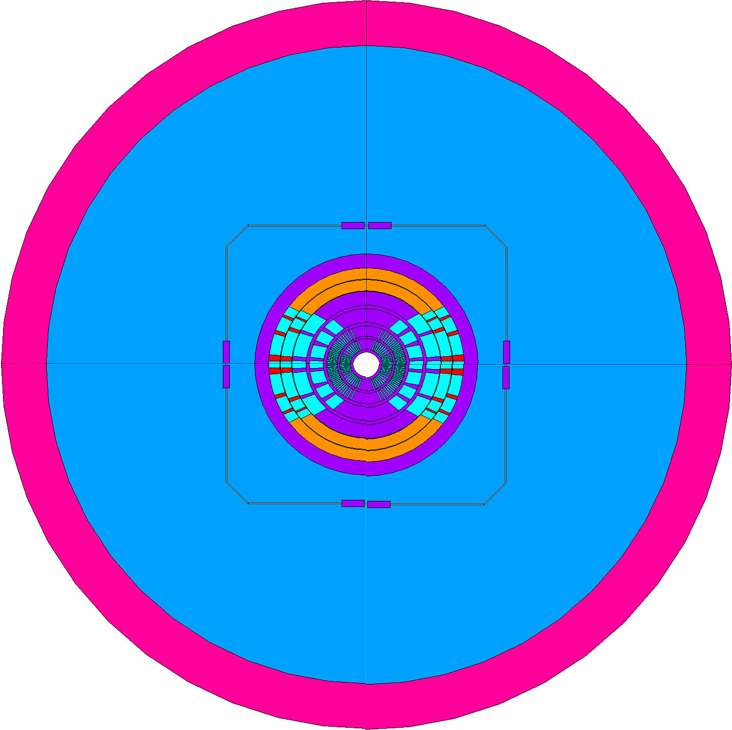 06/27/2023
P. Ferracin -- 20 T hybrid and comparative analysis
5